ATL RIDES Launch
Abby Marinelli
October 5, 2023
What is the ATL?
The Atlanta-Region Transit Link Authority (ATL) was created to better connect transit options across the 13-county Atlanta region.

Planning
ATL was created in 2018 through HB930.
Requires various planning efforts and reporting on behalf Atlanta-region transit operators. 
Also enables Cobb and Gwinnett counties to hold referenda to join MARTA.
Funding
ATL is a state authority and receives funding through various state and federal sources. 
ATL is the “designated recipient” for the Atlanta urbanized area.
Operations
ATL operates ATL Xpress commuter service.
2
What is the ATL?
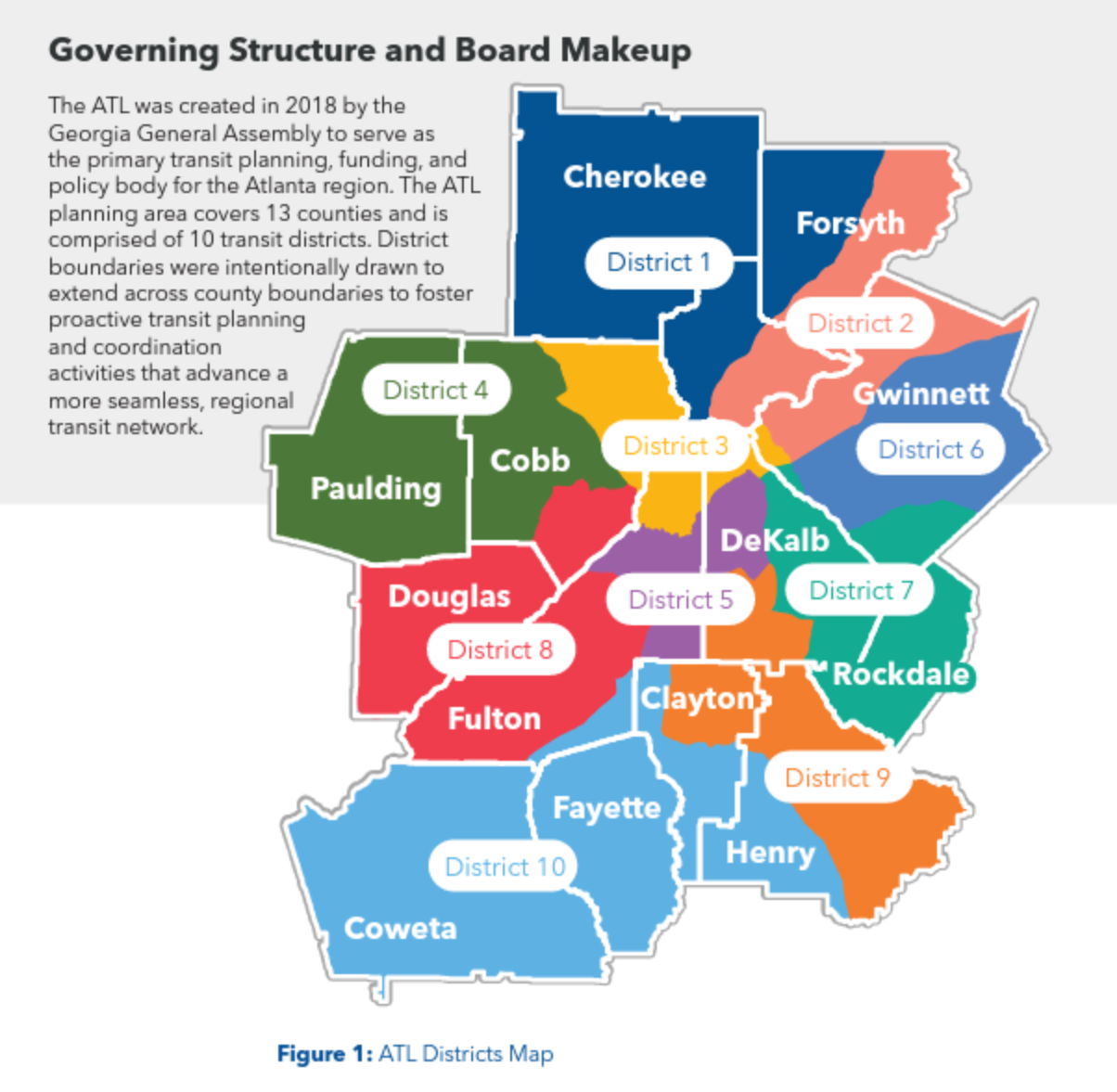 3
What is the ATL?
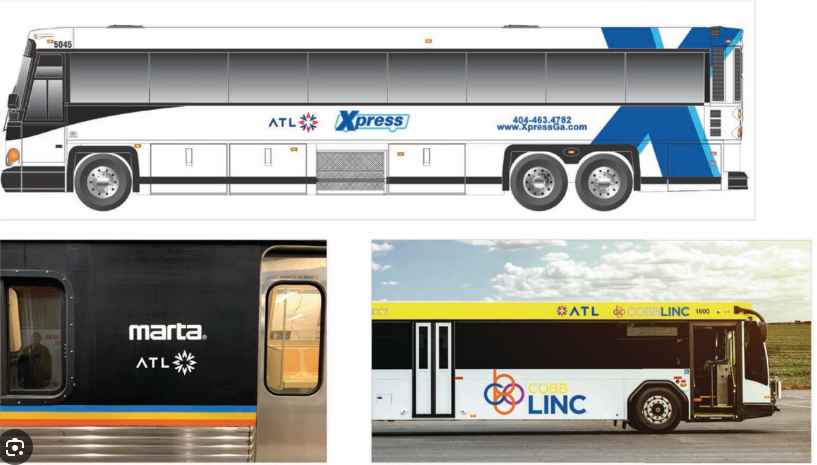 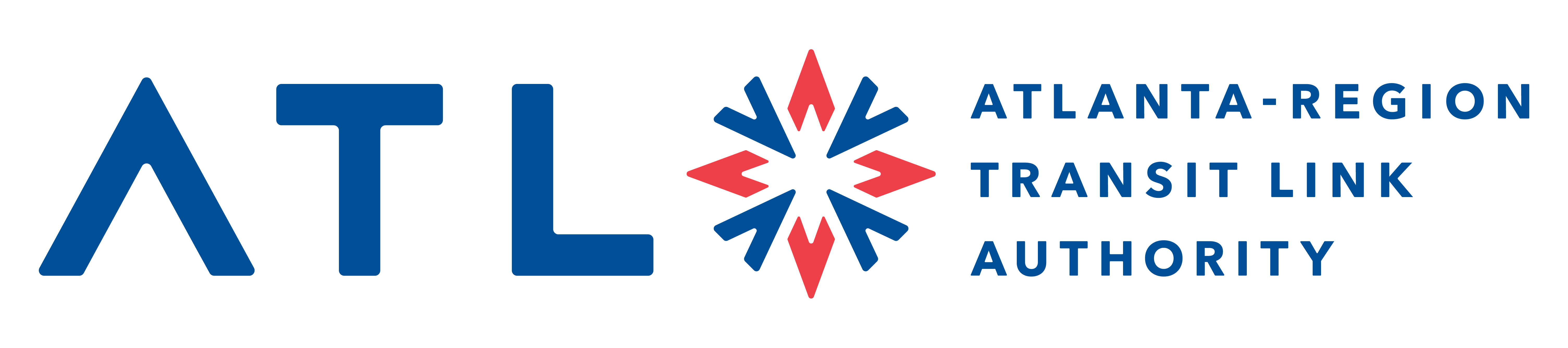 4
What is The ATL?
ATL planning documents:
ATL Regional Transit Plan
Annual Report and Audit

Plans in partnership with other agencies:
Zero Emission Bus Fleet Transition Plan
Transit Asset Management Plan
Transit Master Plans

Examples of other work:
Facilitating Breeze Mobile 2.0 outside of MARTA
ATL RIDES
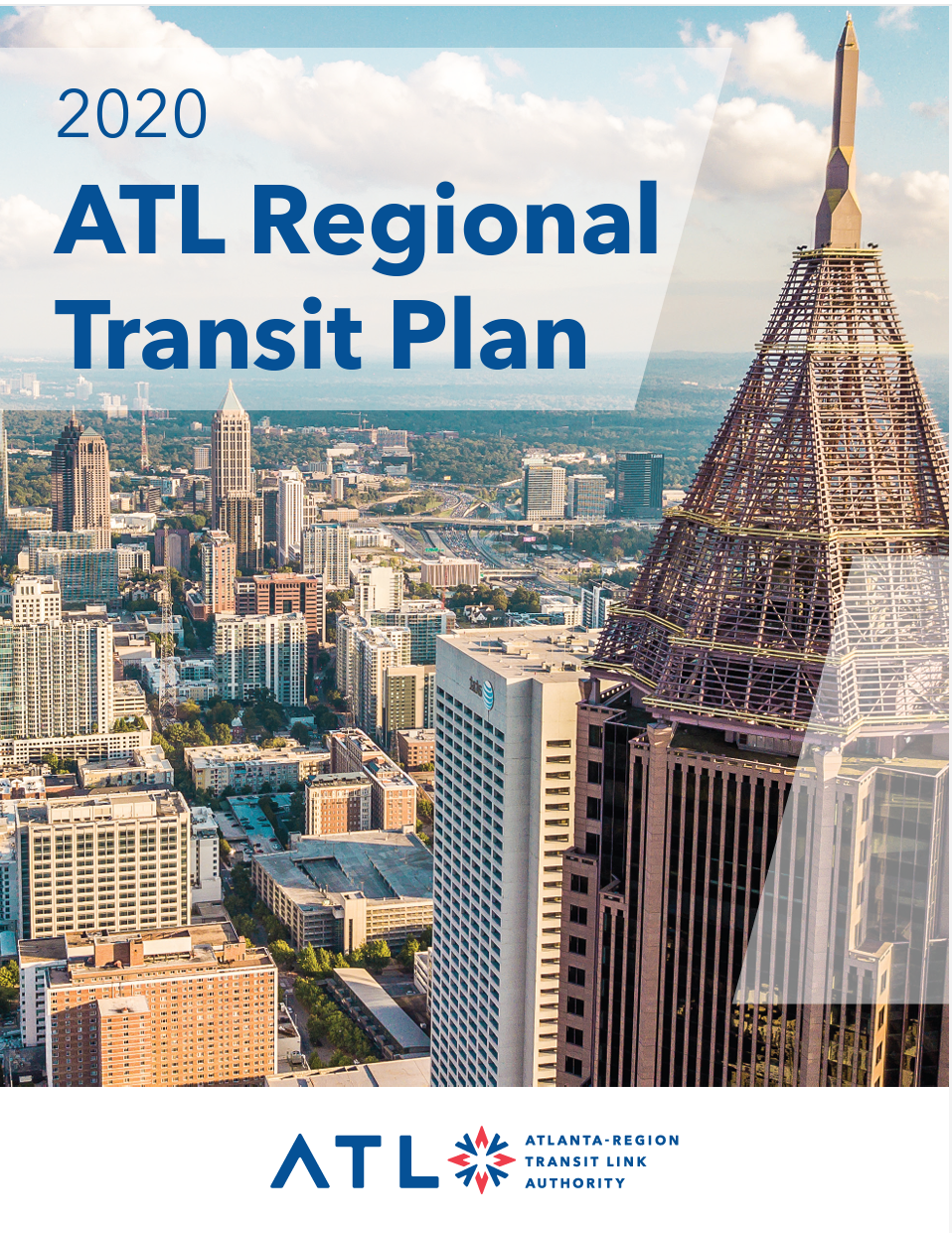 5
ATL RIDES
ATL RIDES is the region’s first multi-agency trip planning app that provides real-time arrival information.

Demand for a robust, cross-jurisdictional trip planner that included key customer-focused tools like real-time arrival and departure data led to a partnership among the region’s transit agencies.

The ATL RIDES project began in 2019 when ATL applied for an Integrated Mobility Innovations (IMI) grant.
ATL partnered with Arcadis IBI Group to develop the app and with local transit agencies and GDOT to provide data to the app.
*
6
ATL RIDES
ATL hosted GTFS-Real Time development workshops with partner agencies to prepare for feed consumption by ATL RIDES.
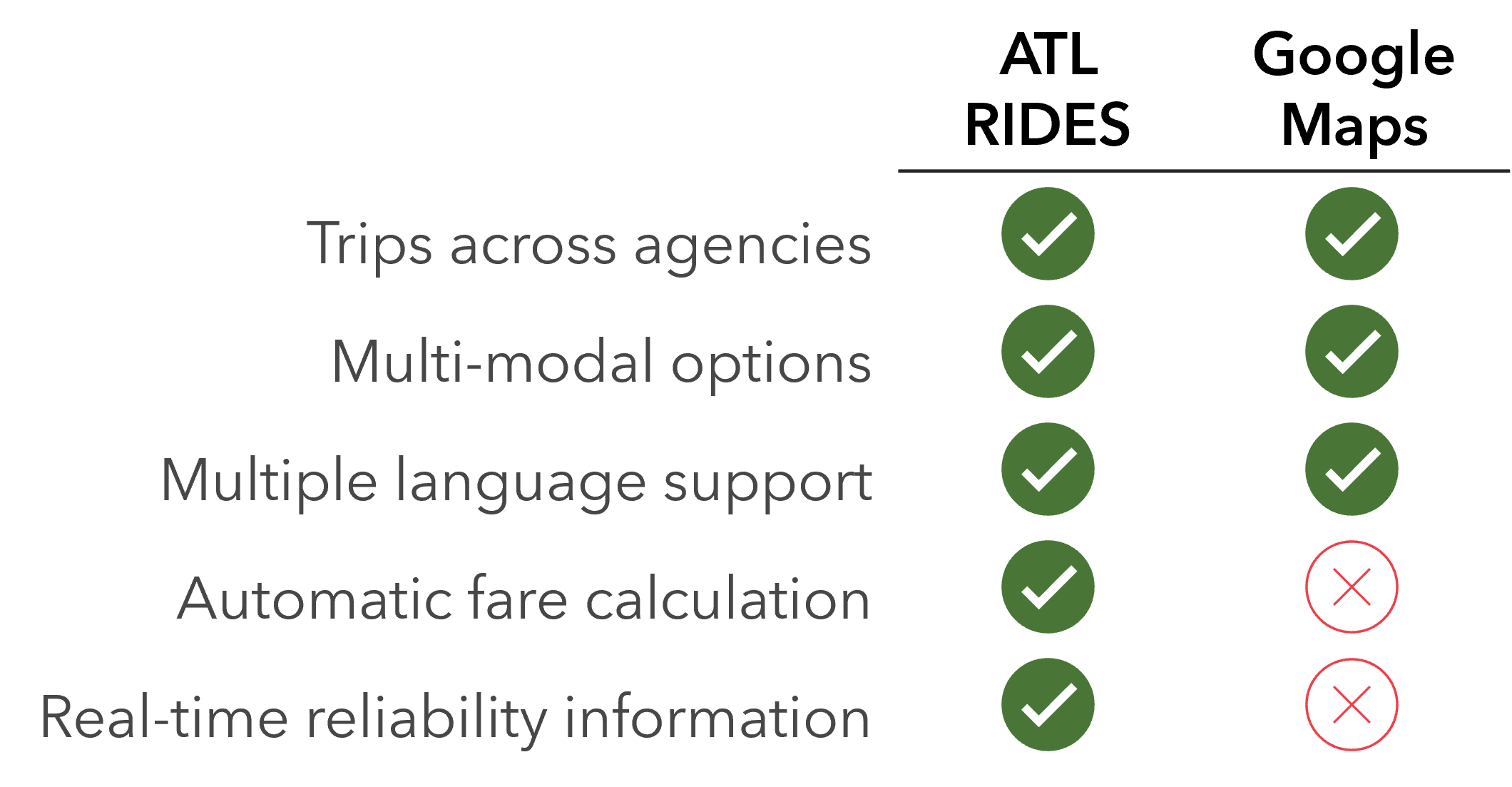 *
7
ATL RIDES Beta Test
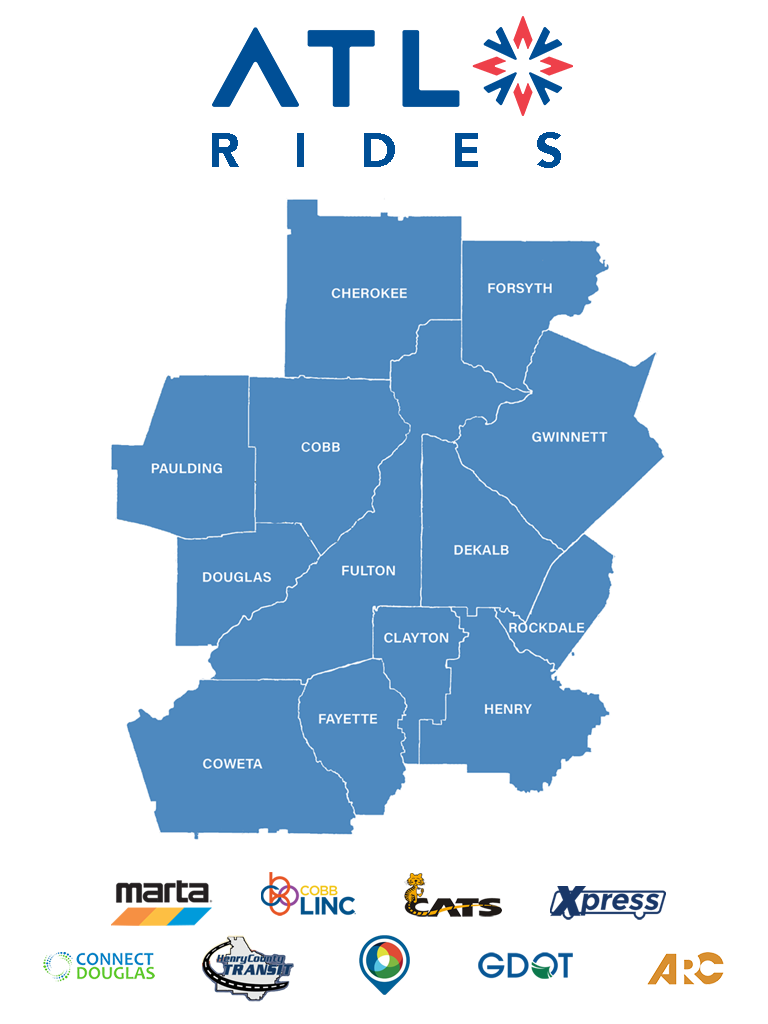 ATL RIDES opened for beta testing on March 1, 2023

Available at atlrides.com and through the Apple App Store and Google Play Store by invitation

160+ routes

1000+ buses and trains
*
Fayette does not have fixed route service.
8
ATL RIDES Beta Test
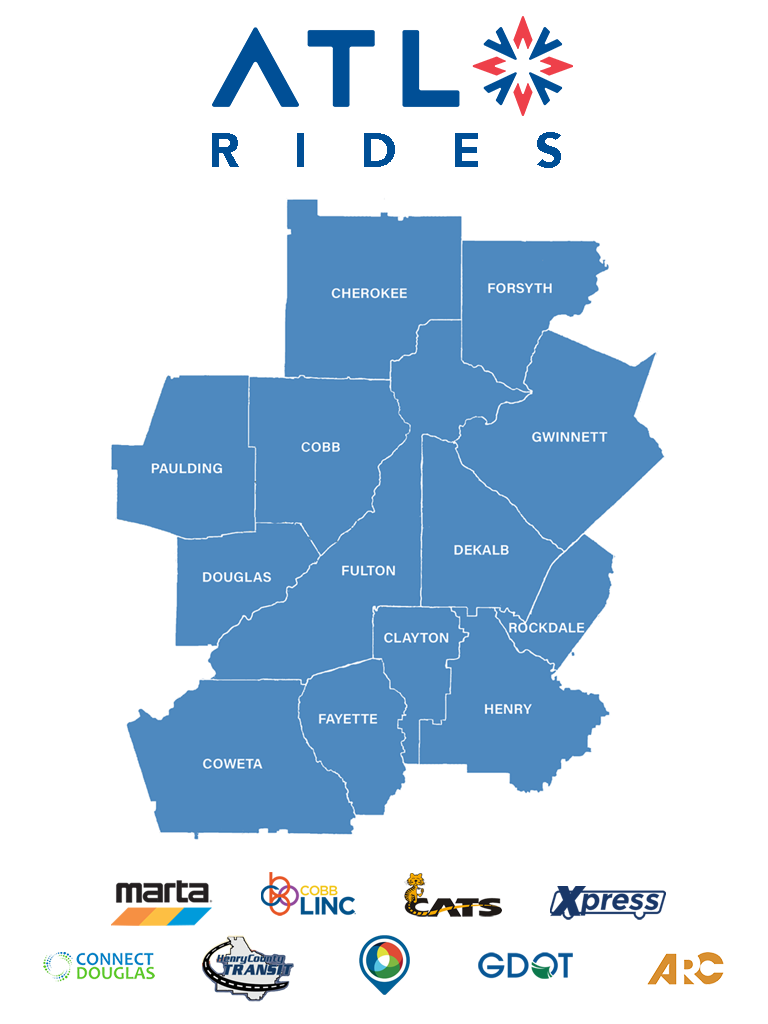 User feedback incorporated over a 7-month beta period

Route corrections

Stop name refinement

GTFS feed enhancements
*
Fayette does not have fixed route service.
9
ATL RIDES is live!
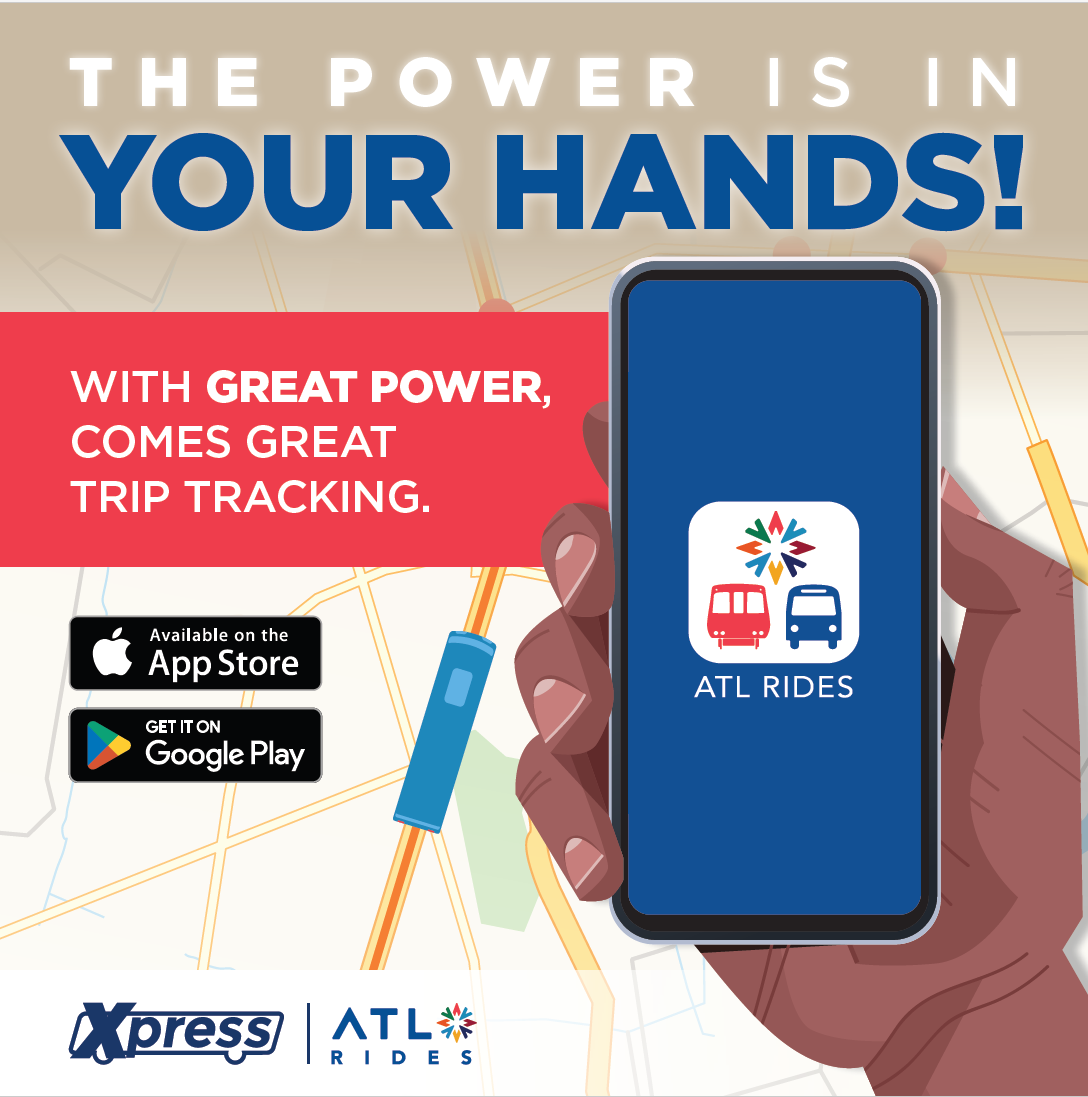 Live as of 
October 2, 2023
10
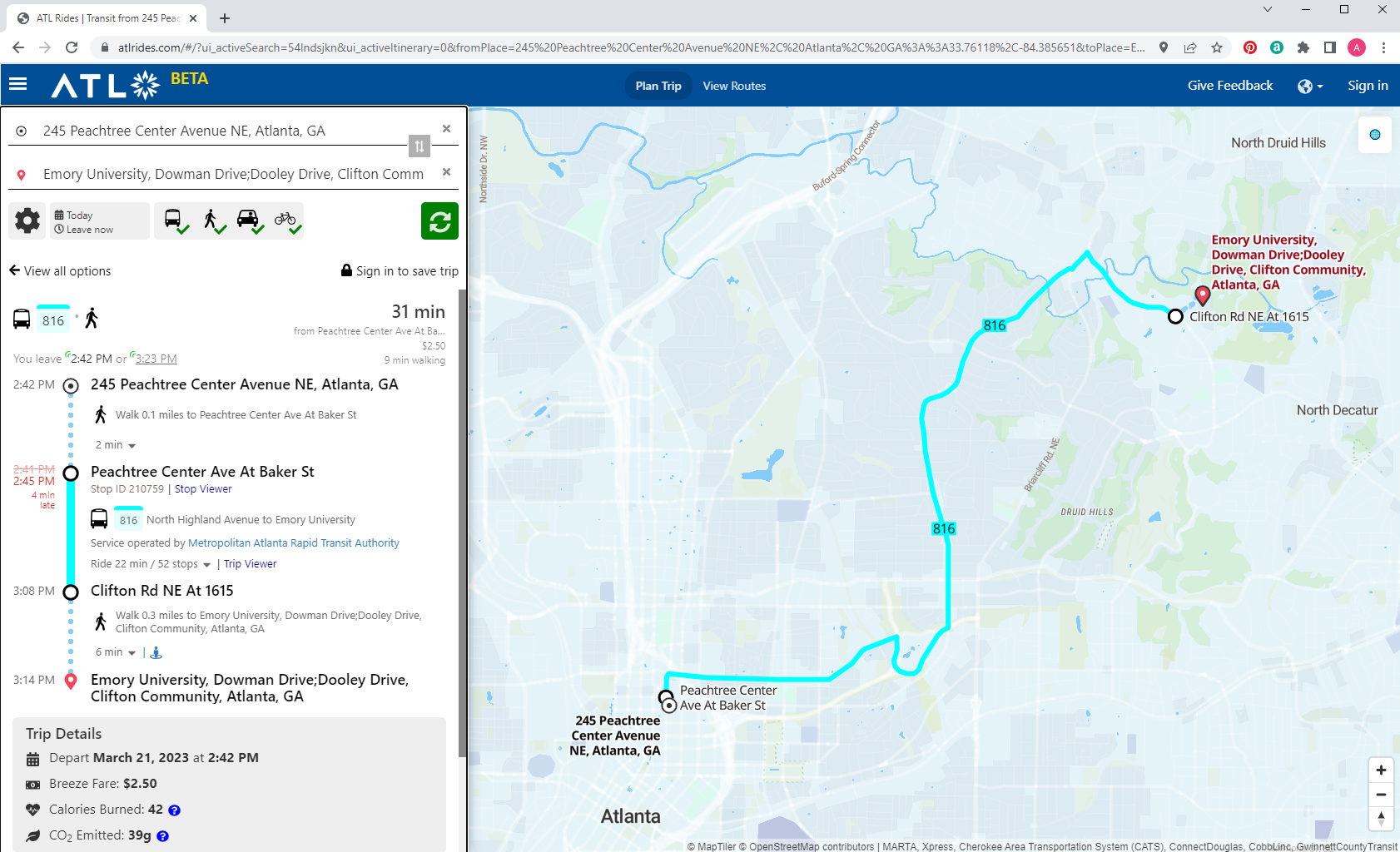 Search start and end locations
11
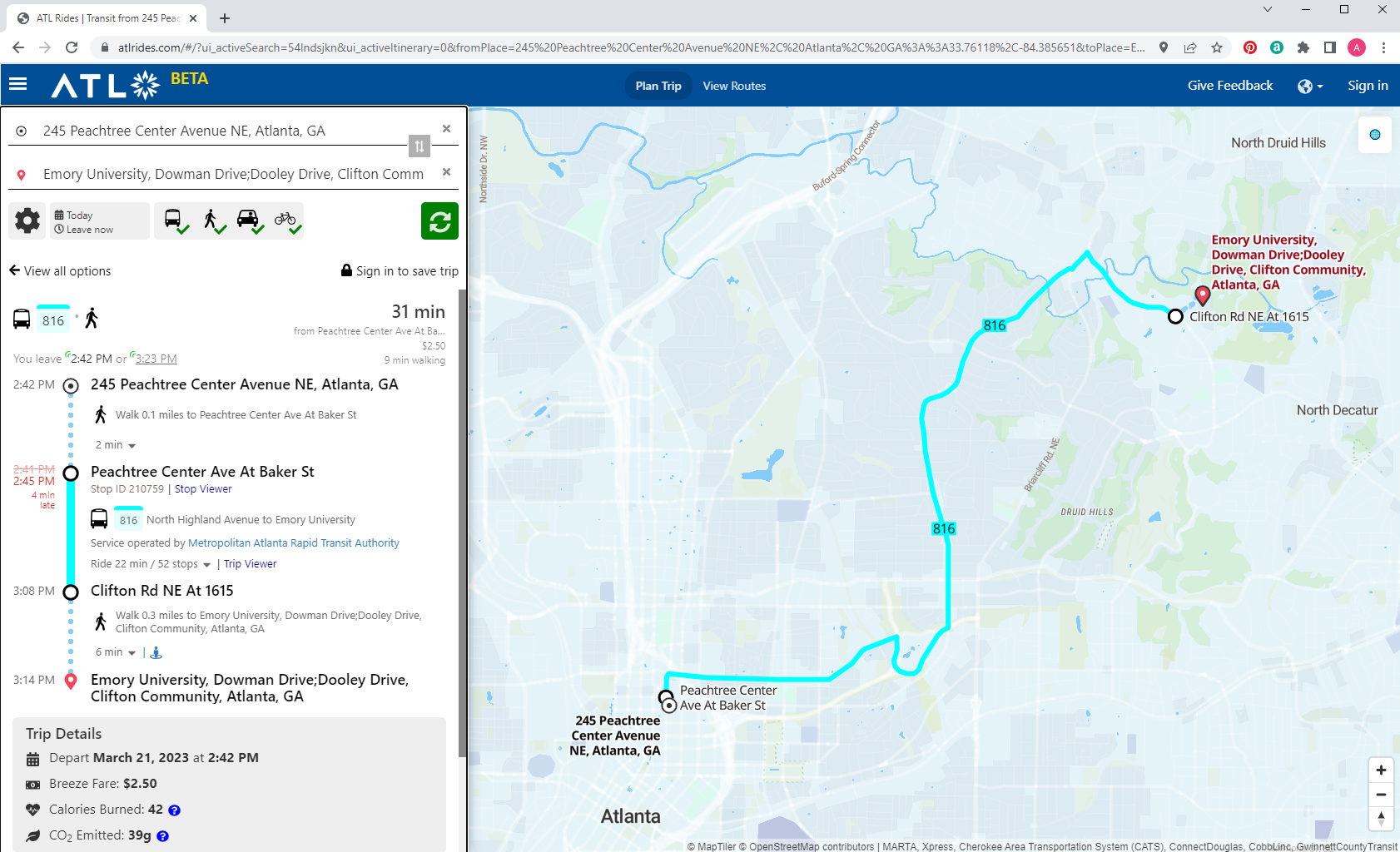 Specify trip preferences:

- Mode
- Wheelchair accessibility
Walking distance and speed
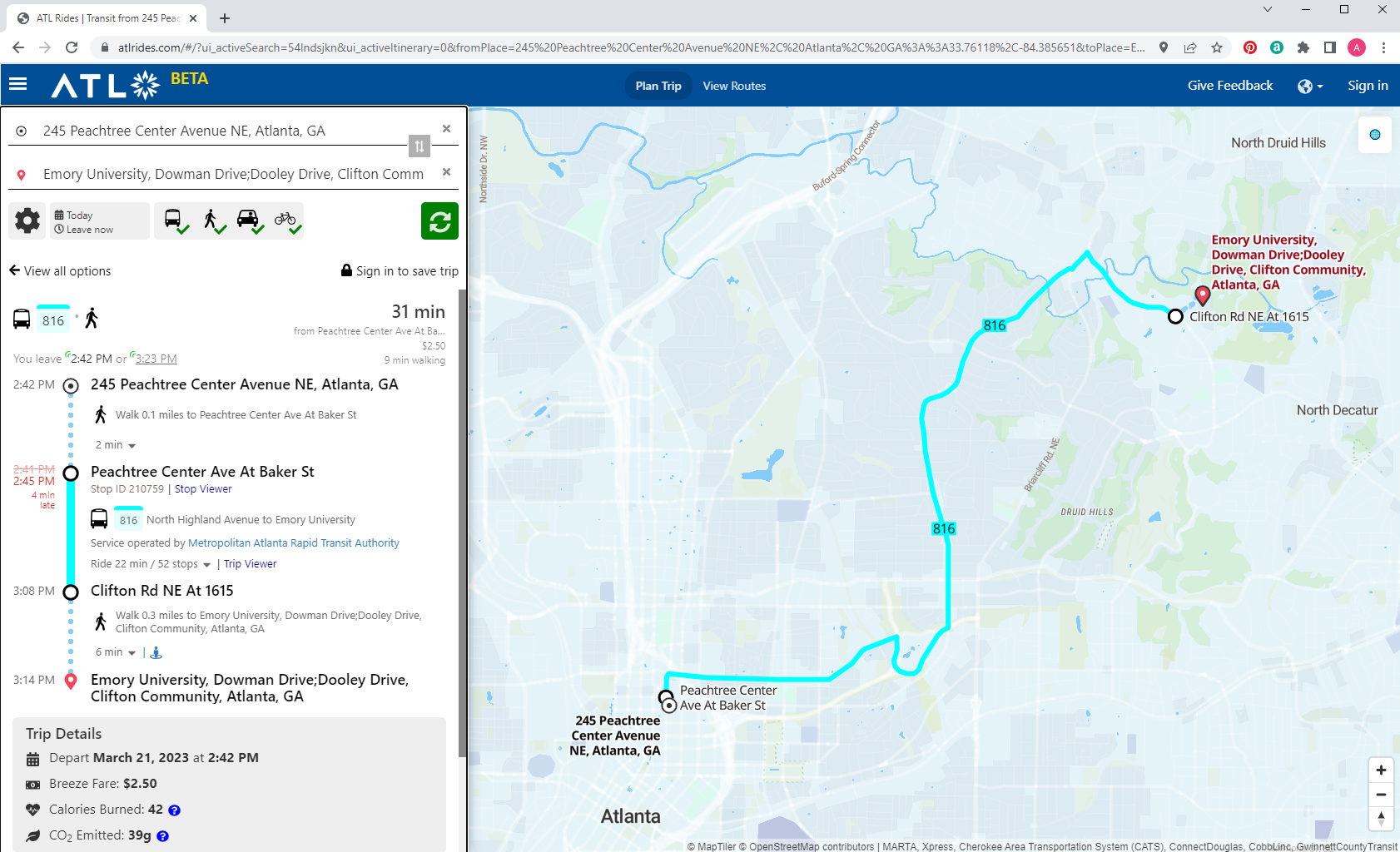 Route options
and directions
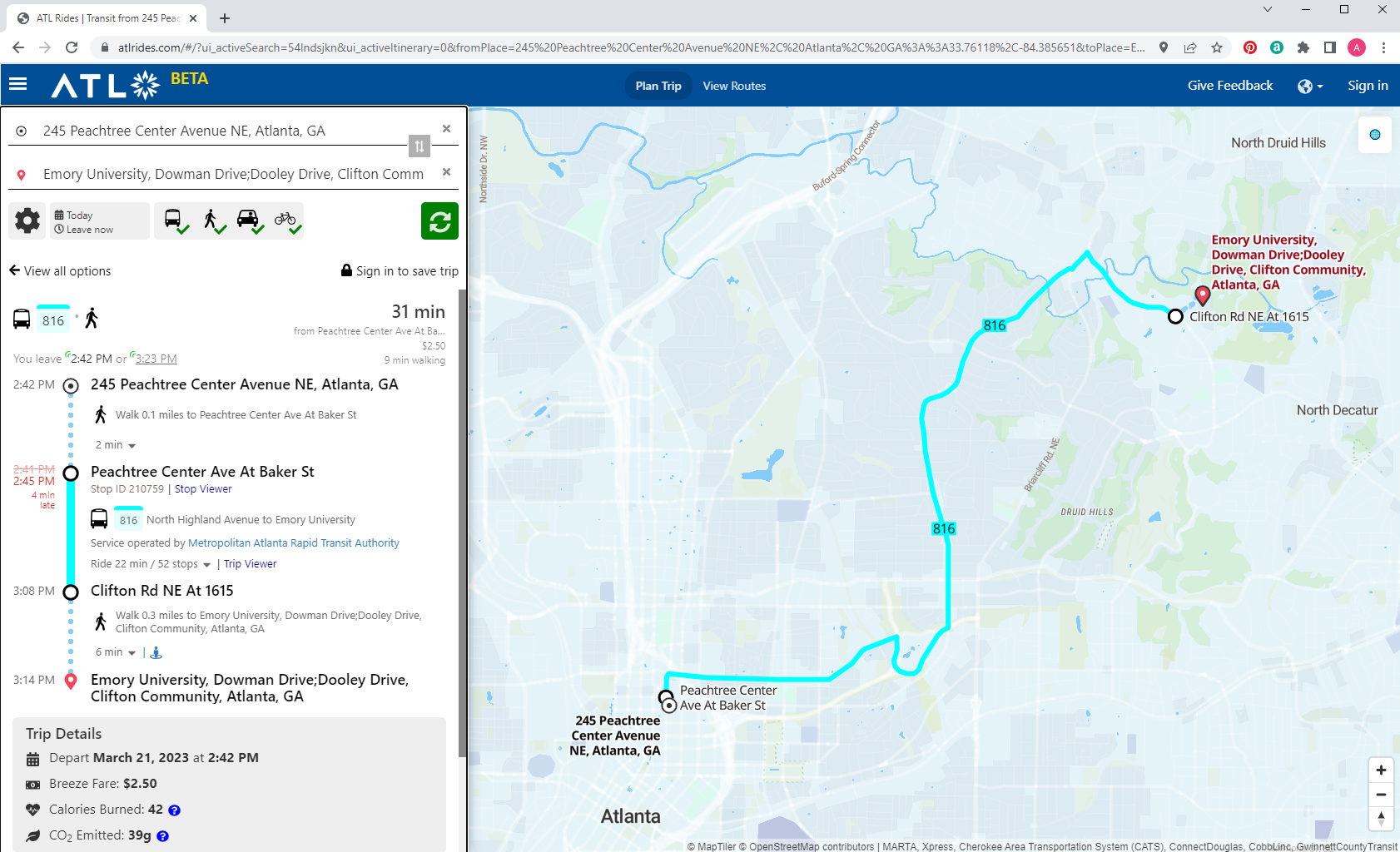 Real Time information
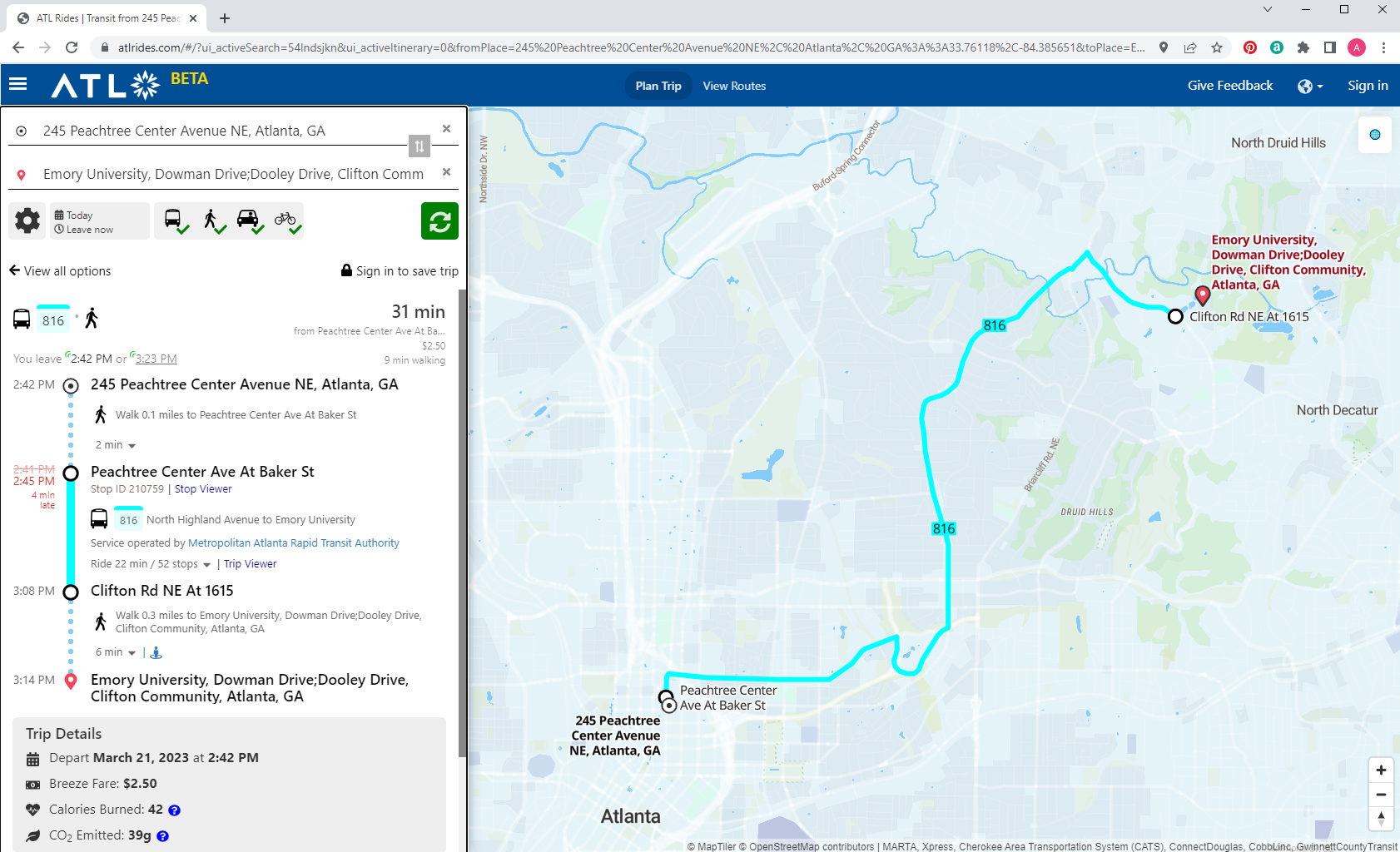 Trip details
Questions?Abby MarinelliTransit Funding Manager, The ATLamarinelli@atltransit.ga.gov
16